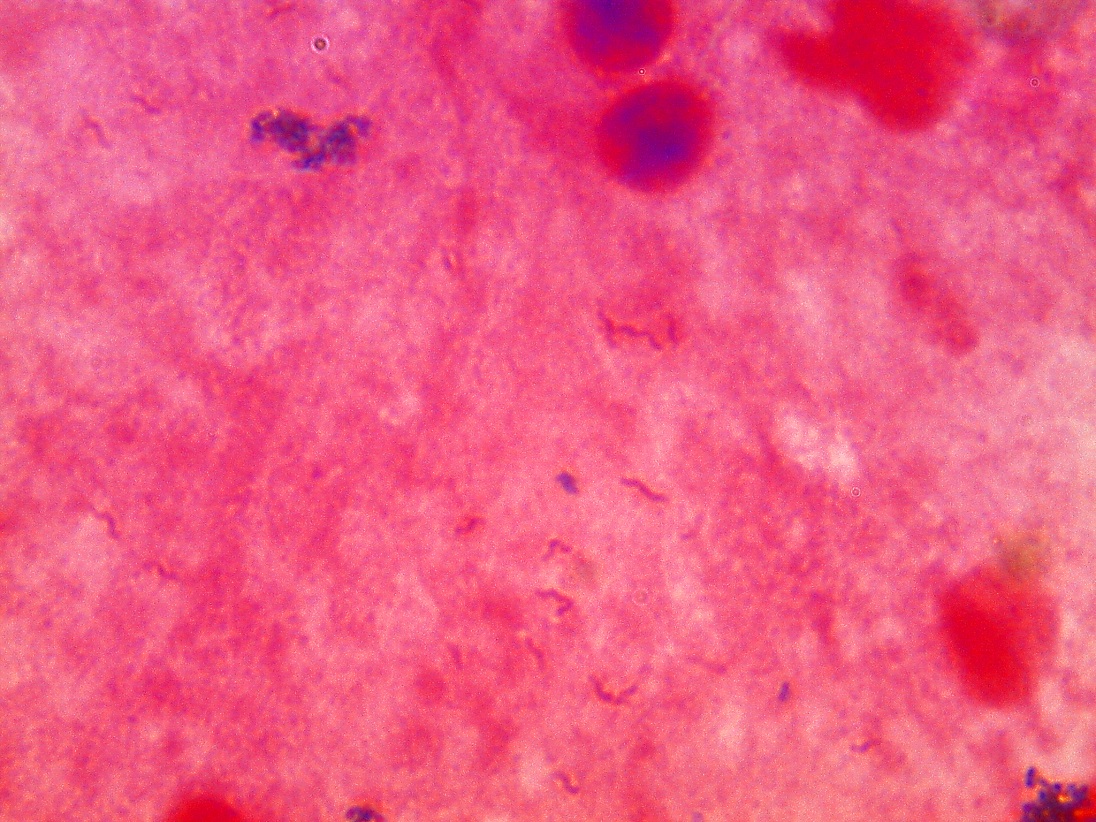 Helicobacter pylori